Surveys or digital trace data, which one should we use?Using MultiTrait-MultiMethod models to simultaneously estimate the measurement quality of surveys and digital trace data.
Oriol J. Bosch| Department of Methodology, LSE & RECSM
Melanie Revilla |Institut Estudis Barcelona Internacional (IBEI)
Patrick Sturgis| Department of Methodology, LSE
Jouni Kuha| Department of Methodology, LSE
o.bosch-jover@lse.ac.uk 
            orioljbosch
             https://orioljbosch.com/
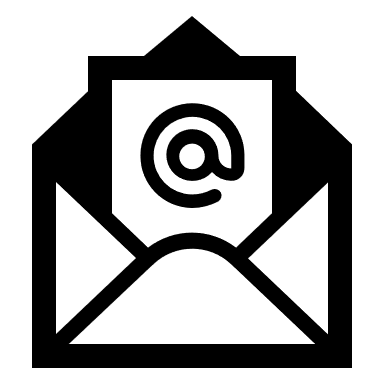 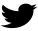 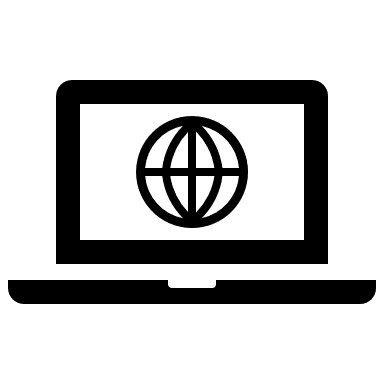 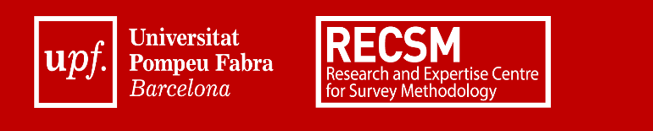 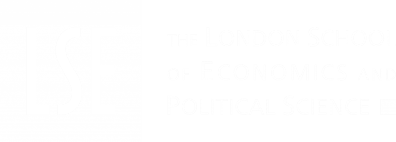 Acknowledgements: I would like to thank Melanie Revilla, Mariano Torcal, Patrick Sturgis and Jouni Kuha 

Funding: This project has received funding from the European Research Council (ERC) under the European Unions Horizon 2020 research and innovation programme (grant agreement No 849165; PI: Melanie Revilla); the Spanish Ministry of Science and Innovation under the "R+D+i projects" programme (grant number PID2019-106867RB-I00 /AEI/10.13039/501100011033 (2020-2024), PI: Mariano Torcal); and the BBVA foundation under their grant scheme to scientific research teams in economy and digital society, 2019 (PI: Mariano Torcal).
MEASURING WHAT PEOPLE DO ONLINE WITH DIGITAL TARCES
The importance of measuring what people do online
Increased importance of understanding the extent and the type of media/content people are exposed to
As well as its effect on how people think, feel, and behave
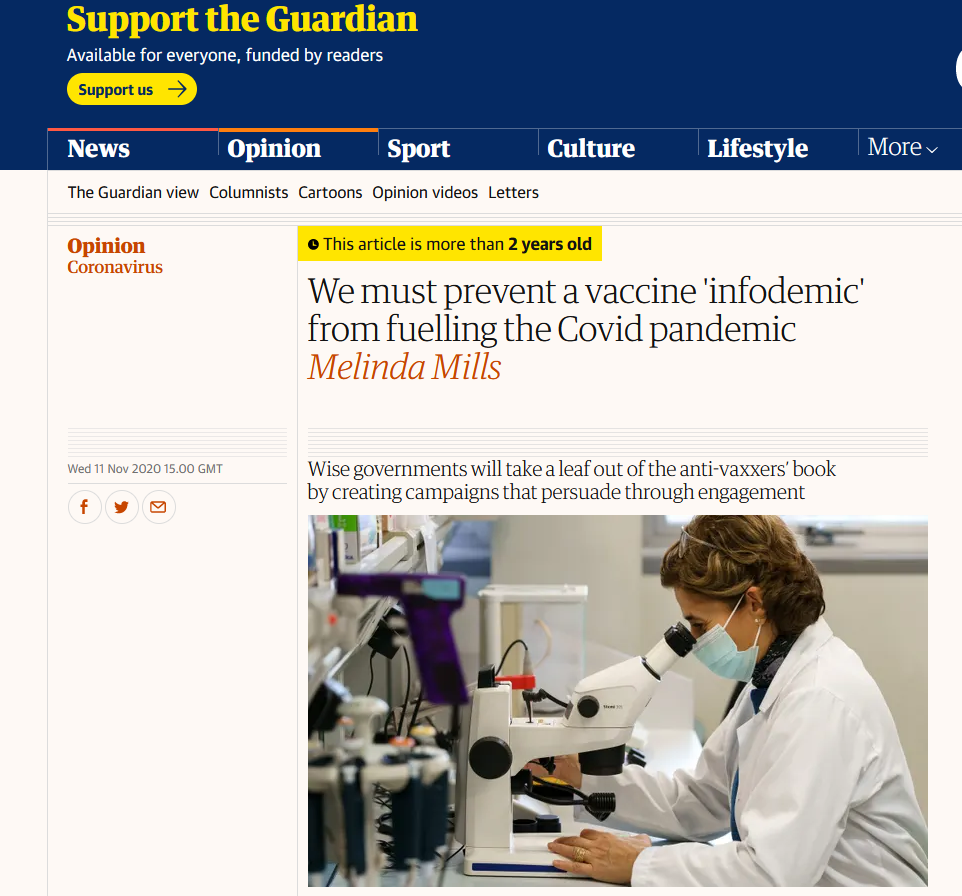 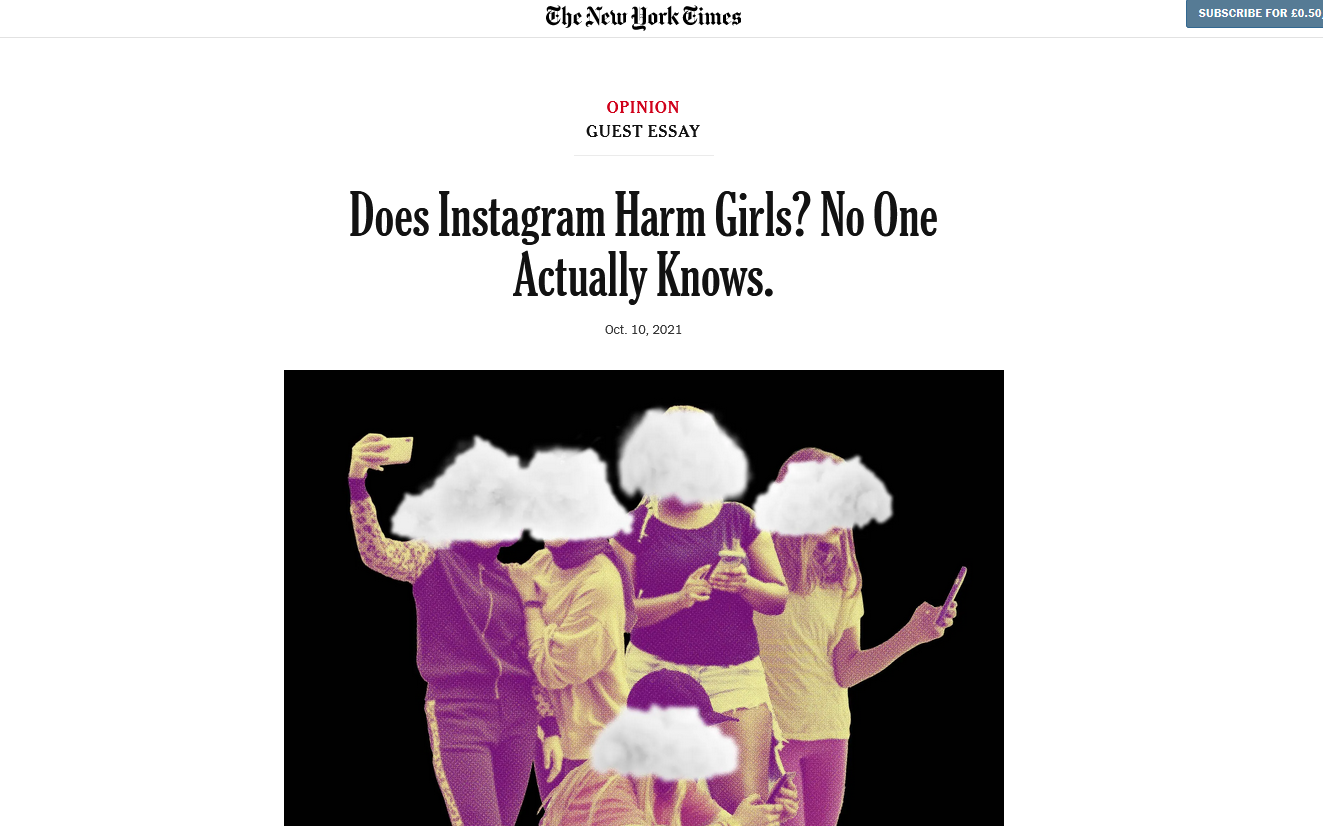 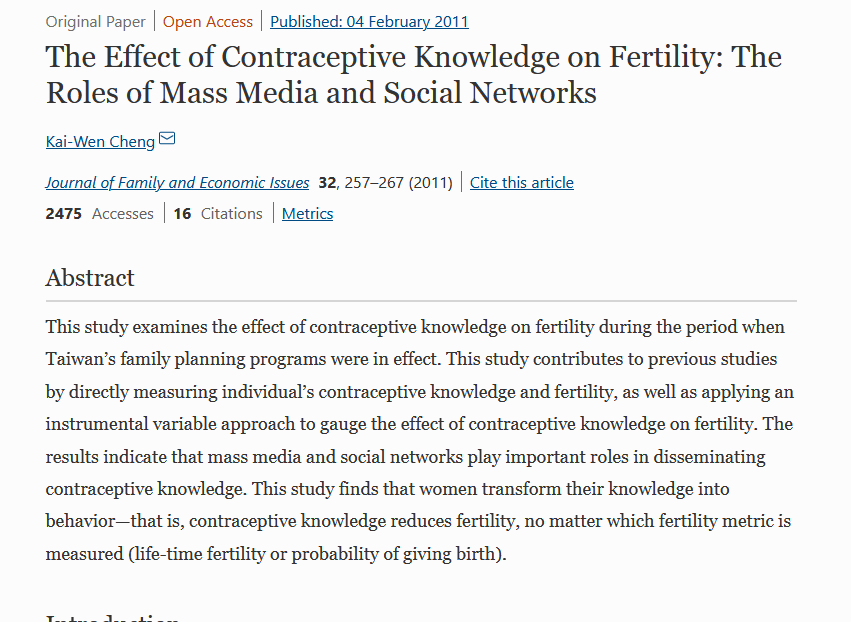 MEASURING WHAT PEOPLE DO ONLINE WITH DIGITAL TARCES
Digital trace data to understand online behaviours
Survey self-reports are still the most common approach
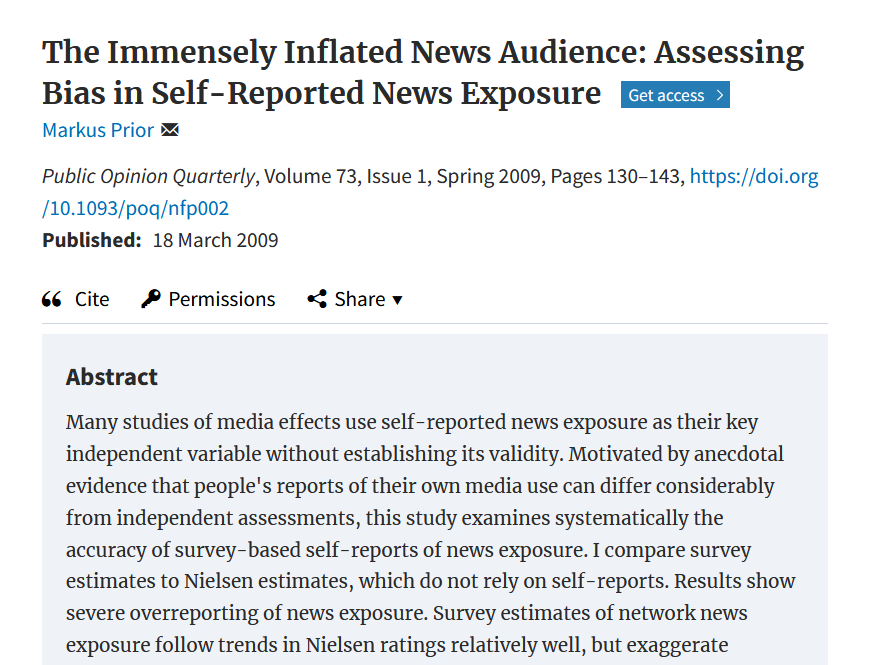 MEASURING WHAT PEOPLE DO ONLINE WITH DIGITAL TARCES
Digital trace data to understand online behaviours
Survey self-reports are still the most common approach

More and more availability of digital traces to directly observe media exposure
MEASURING WHAT PEOPLE DO ONLINE WITH DIGITAL TARCES
Individual-level approach: web trackers
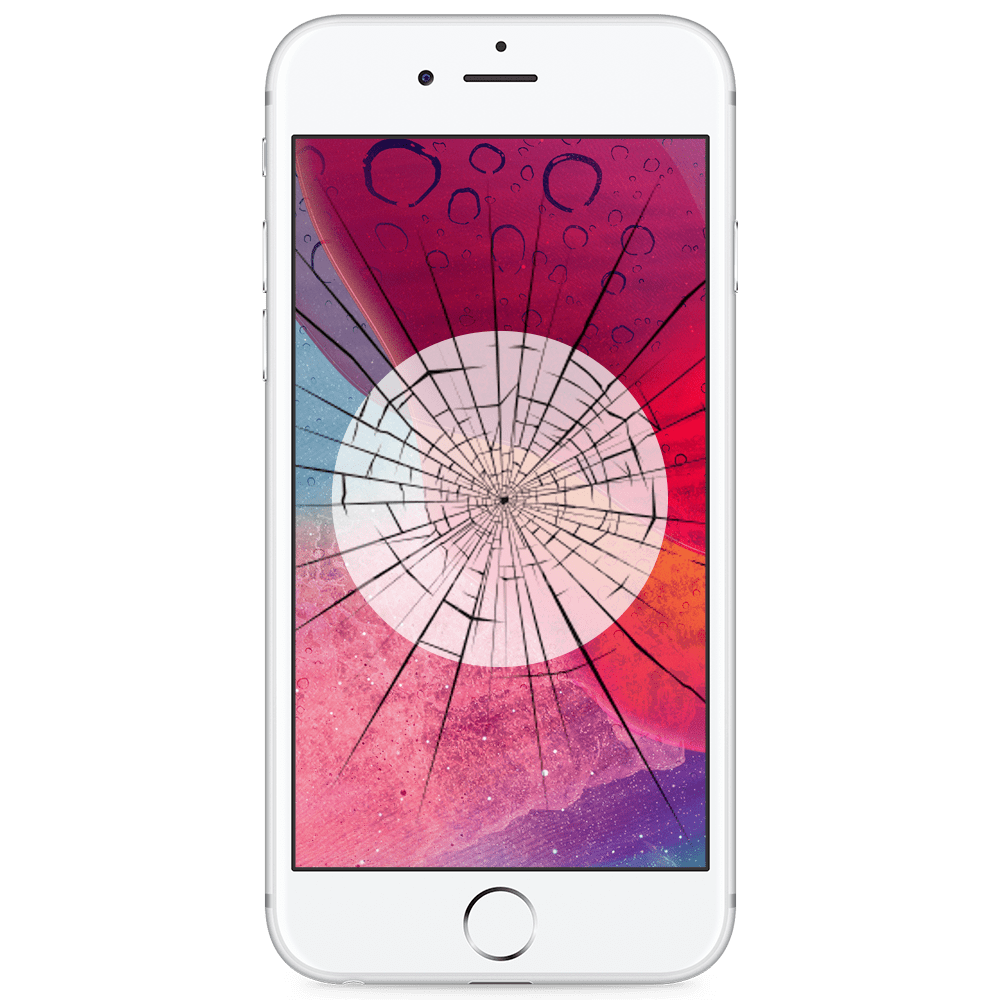 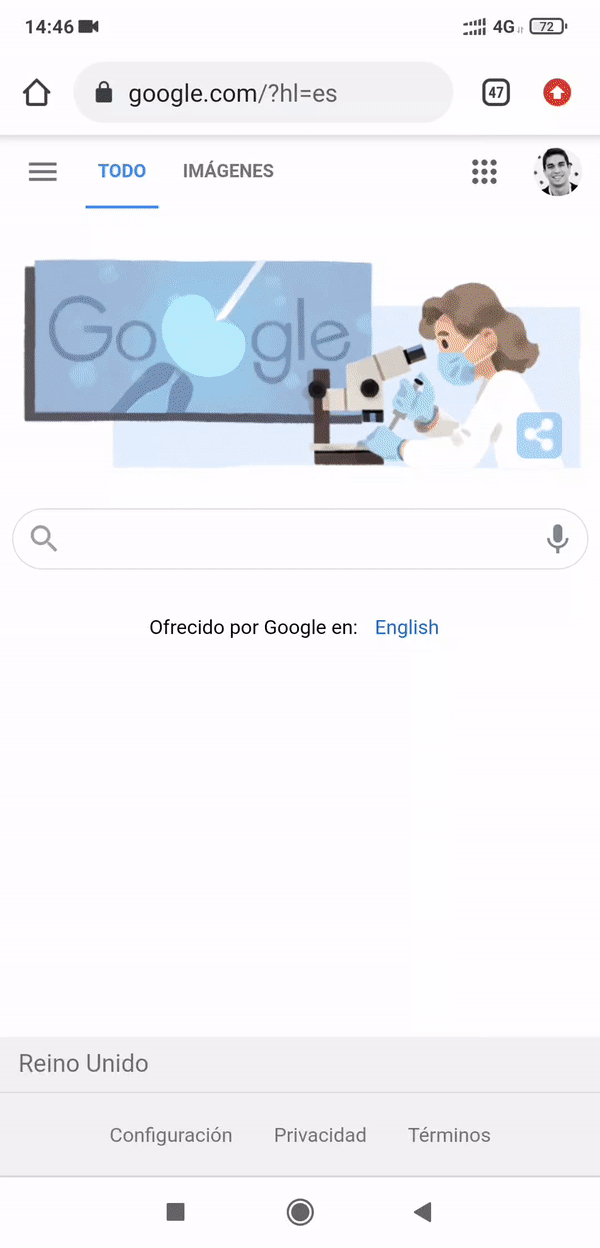 Direct observations of online behaviours using tracking solutions, or meters.

Group of tracking technologies (plug-ins, apps, proxies, etc)


Installed on participants devices

Collect traces left by participants when interacting with               their devices online: URLs, apps visited, cookies…
Great, we will get unbiased measures!
MEASURING WHAT PEOPLE DO ONLINE WITH DIGITAL TARCES
Is web tracking data actually unbiased?
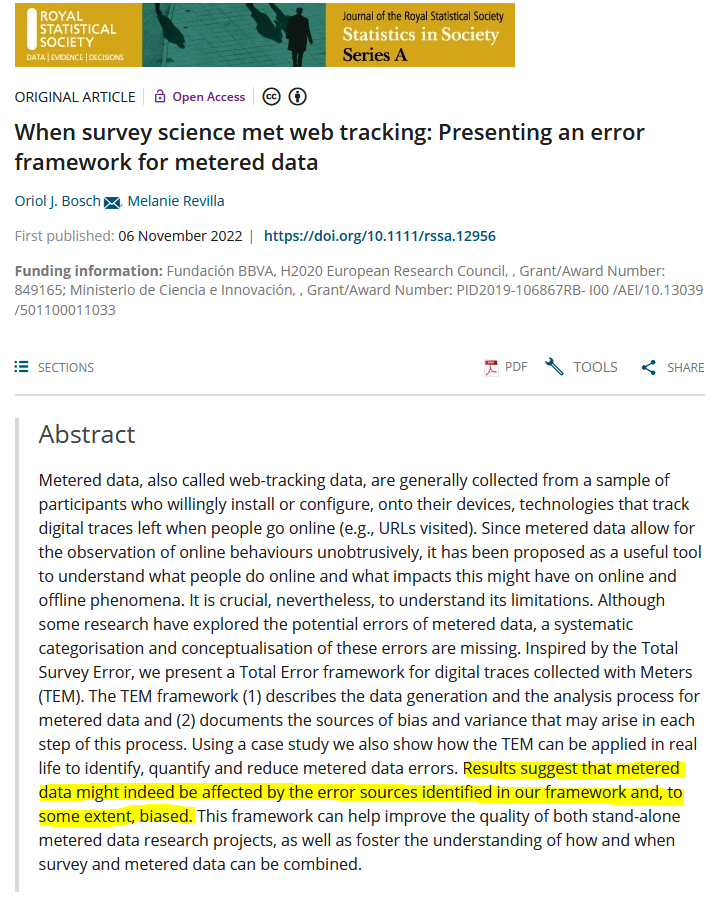 Little but growing evidence that web tracking data is affected by errors
MEASURING WHAT PEOPLE DO ONLINE WITH DIGITAL TARCES
Is web tracking data actually unbiased?
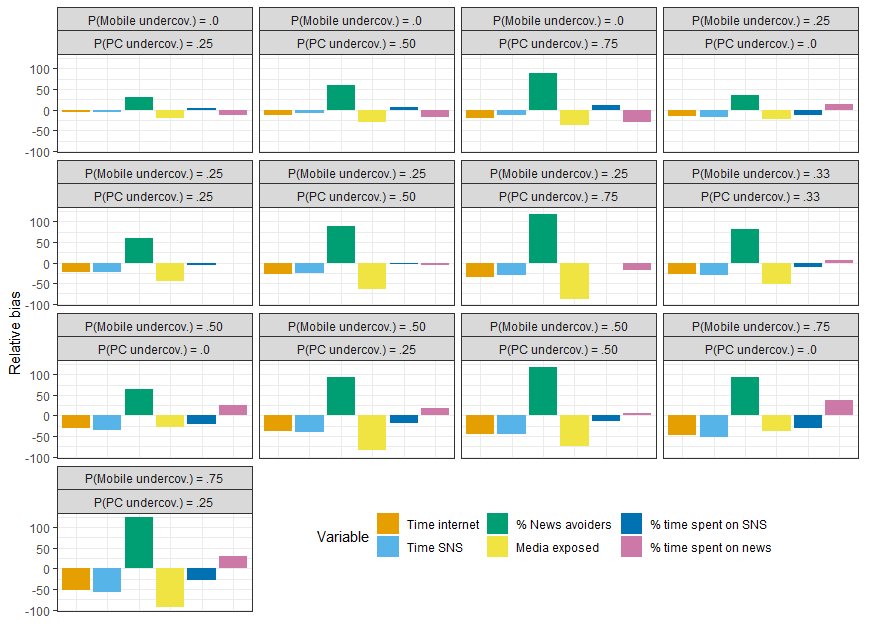 Little but growing evidence that web tracking data is affected by errors

We know that these errors can introduce measurement errors of a considerable size
MEASURING WHAT PEOPLE DO ONLINE WITH DIGITAL TARCES
Is web tracking data actually unbiased?
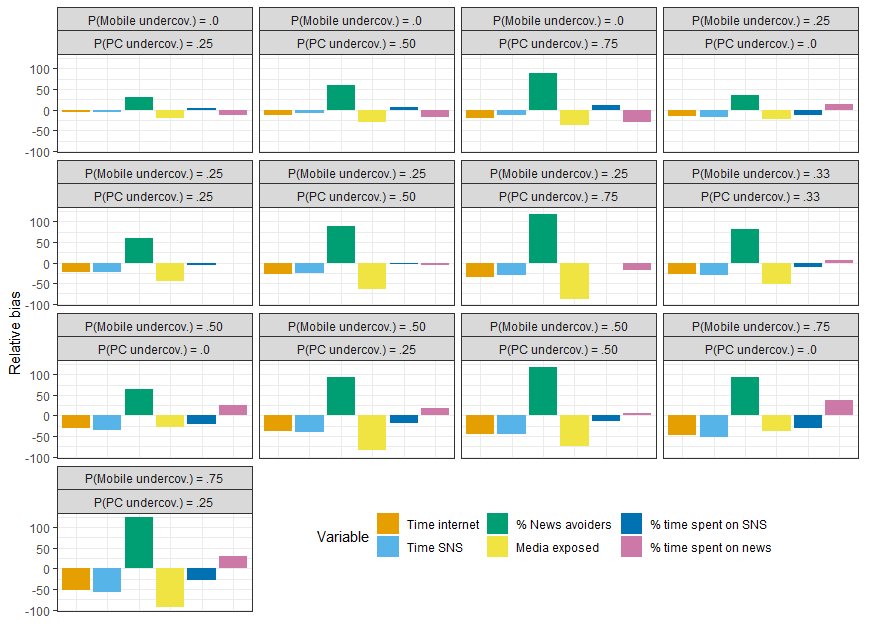 Little but growing evidence that web tracking data is affected by errors

We know that these errors can introduce measurement errors of a considerable size

But still not near what we know about surveys!
MEASURING WHAT PEOPLE DO ONLINE WITH DIGITAL TARCES
Is web tracking data actually unbiased?
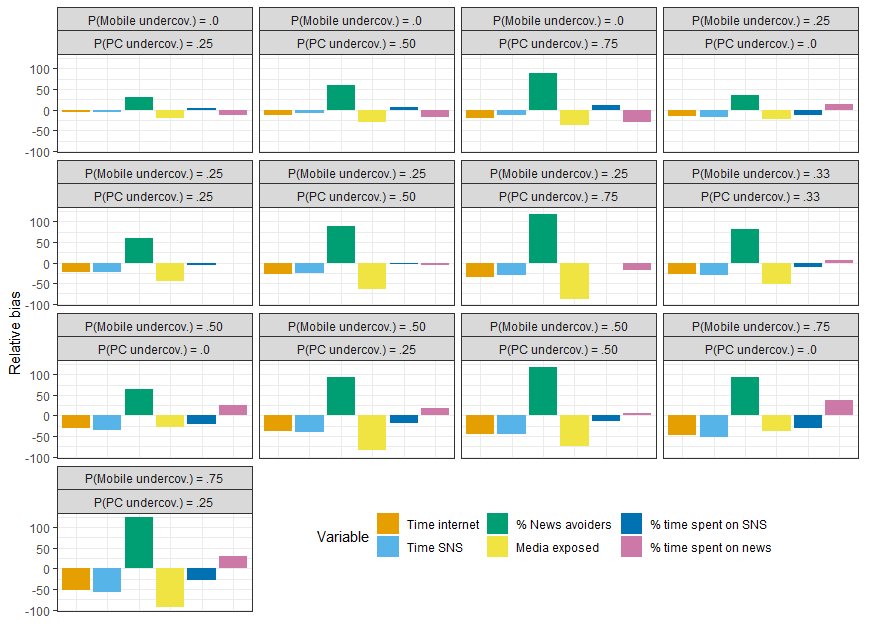 Little but growing evidence that web tracking data is affected by errors

We know that these errors can introduce measurement errors of a considerable size

But still not near what we know about surveys!

My pitch: adapt decades of knowledge in psychometrics and survey methodology to improve how we use digital trace data
Simultaneously estimating the measurement quality of digital trace data and surveys using MultiTrait-MultiMethod (MTMM) models
SIMULTANEOUSLY ESTIMATING THE MEASUREMENT QUALITY OF DIGITAL TRACE DATA AND SURVEYS USING MULTITRAIT-MULTIMETHOD (MTMM) MODELS
Measurement quality
Quality = part of variance explained by the latent concept of interest
	         complement of measurement errors
Quality = reliability x measurement validity
Validity coefficient
Reliability coefficient
Quality = strength of the relationship between the latent concept of interest and the observed answers
SIMULTANEOUSLY ESTIMATING THE MEASUREMENT QUALITY OF DIGITAL TRACE DATA AND SURVEYS USING MULTITRAIT-MULTIMETHOD (MTMM) MODELS
The model
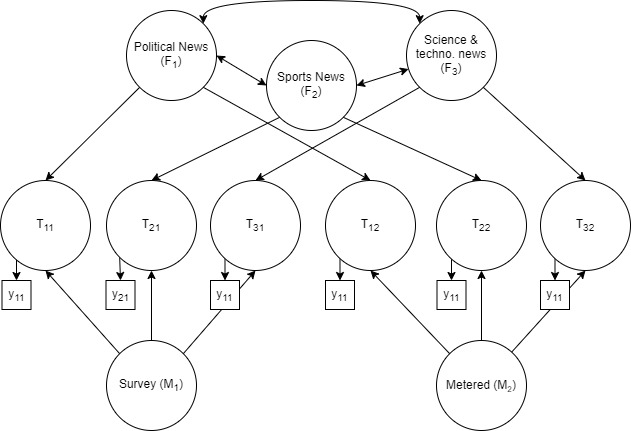 Residuals are not shown for ease of reading
SIMULTANEOUSLY ESTIMATING THE MEASUREMENT QUALITY OF DIGITAL TRACE DATA AND SURVEYS USING MULTITRAIT-MULTIMETHOD (MTMM) MODELS
The model
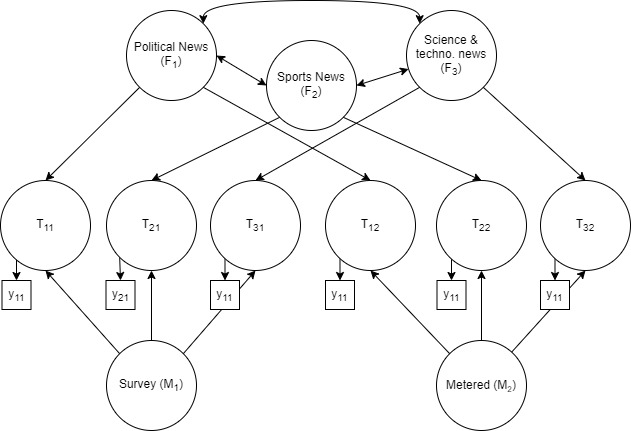 Three similar traits
Residuals are not shown for ease of reading
SIMULTANEOUSLY ESTIMATING THE MEASUREMENT QUALITY OF DIGITAL TRACE DATA AND SURVEYS USING MULTITRAIT-MULTIMETHOD (MTMM) MODELS
The model
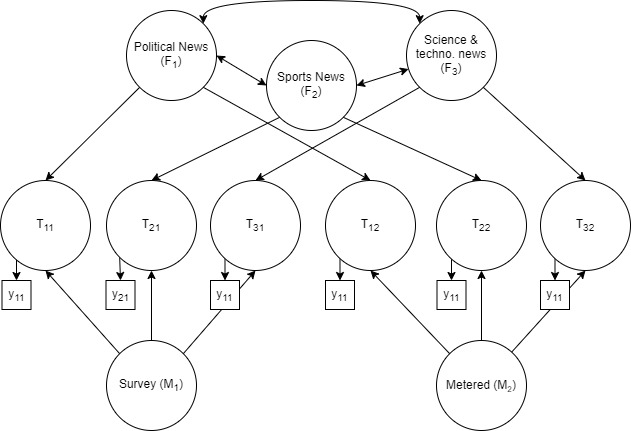 Three similar traits
Two methods to measure these traits
Residuals are not shown for ease of reading
SIMULTANEOUSLY ESTIMATING THE MEASUREMENT QUALITY OF DIGITAL TRACE DATA AND SURVEYS USING MULTITRAIT-MULTIMETHOD (MTMM) MODELS
The model
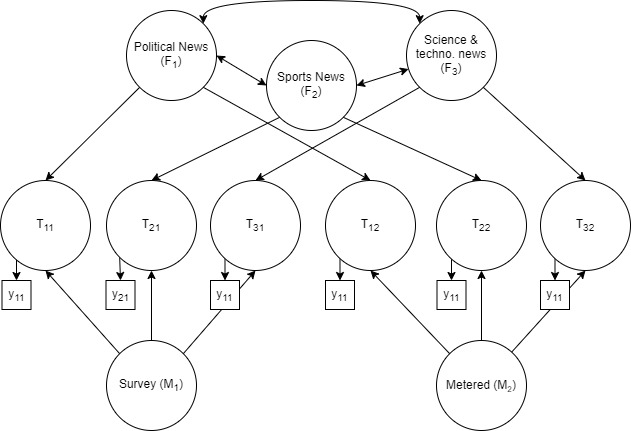 Three similar traits
Validity
Reliability
Two methods to measure these traits
Method effect
Residuals are not shown for ease of reading
SIMULTANEOUSLY ESTIMATING THE MEASUREMENT QUALITY OF DIGITAL TRACE DATA AND SURVEYS USING MULTITRAIT-MULTIMETHOD (MTMM) MODELS
The model
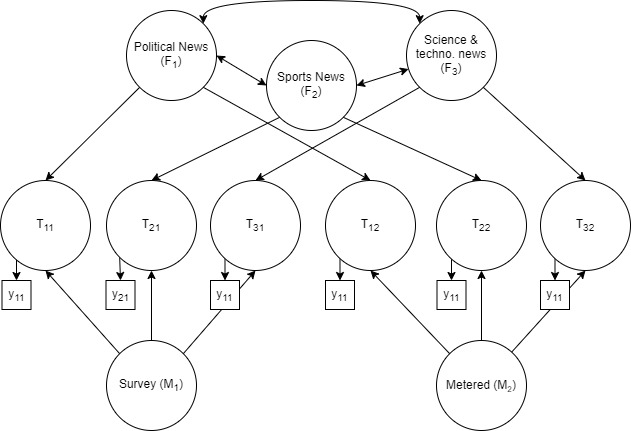 Three similar traits
Validity
Others have already considered similar (but different) approaches like this. For example, Oberski and colleagues, for admin & survey data. Or more recently Cernat and colleagues for digital trace data & surveys.
Reliability
Two methods to measure these traits
Method effect
Residuals are not shown for ease of reading
This study
THIS STUDY
Research questions
What is the overall reliability (RQ 1.1) and validity (RQ 1.2) of digital news media exposure measures created using digital traces?

Does the reliability (RQ 2.1) and validity (RQ 2.2) of the digital news media exposure measures fluctuate across design choices?

What design choices have a higher impact on reliability and validity? (RQ 3.1) 

To what extent do different design choices affect the reliability and validity of metered data measures? (RQ 3.2)
THIS STUDY
Research questions
What is the overall validity, reliability, method effect and measurement quality of several measurements computed with digital trace data? (RQ.1)

And how do these compare with the quality estimates from equivalent survey questions? (RQ.2)

Does the validity (RQ 2.1) and reliability (RQ 2.2) of the news media exposure measures fluctuate across different measurements?

What design choices increase the validity (RQ 3.1) and reliability (RQ 3.2) of web tracking measures?
THIS STUDY
Data
Survey combined with web tracking data at the individual level

Netquest metered panel in Spain
Cross-quotas: gender, age, and education
Sample size: 1,200
Fieldwork: Late May – Early June 2023

Tracking technologies installed in both mobile and desktop devices

Part of the ERC project WEB DATA OPP
THIS STUDY
Three differ groups of traits of interest
1. News exposure traits
Exposure to news about politics
Exposure to news about sports
Exposure to news about science and technology

2. Communication traits:
Use of social media
Use of instant messaging
Use of e-mails

3. Entertainment traits:
Use of video platforms (YouTube, Vimeo, Twitch)
Use of audio streaming (Spotify, Audible, Apple podcast)
Use of TV/Movie streaming (Netflix, BBC online)
THIS STUDY
The measurements
Survey questions

More specifically, on average, how much time per day do you spend on the Internet reading news and articles...
MC4_1. ... about politics and current affairs?
MC4_1_HH. Hours: [SMALL NUMERIC OPEN BOX] MC4_1_MM.  Minutes: [SMALL NUMERIC OPEN]
THIS STUDY
The measurements
Survey questions


Web tracking data
THIS STUDY
The measurements
Survey questions


Web tracking data
I use the log of these measures
Results
RESULTS
Correlation matrix
RESULTS
#1 News: quality estimates
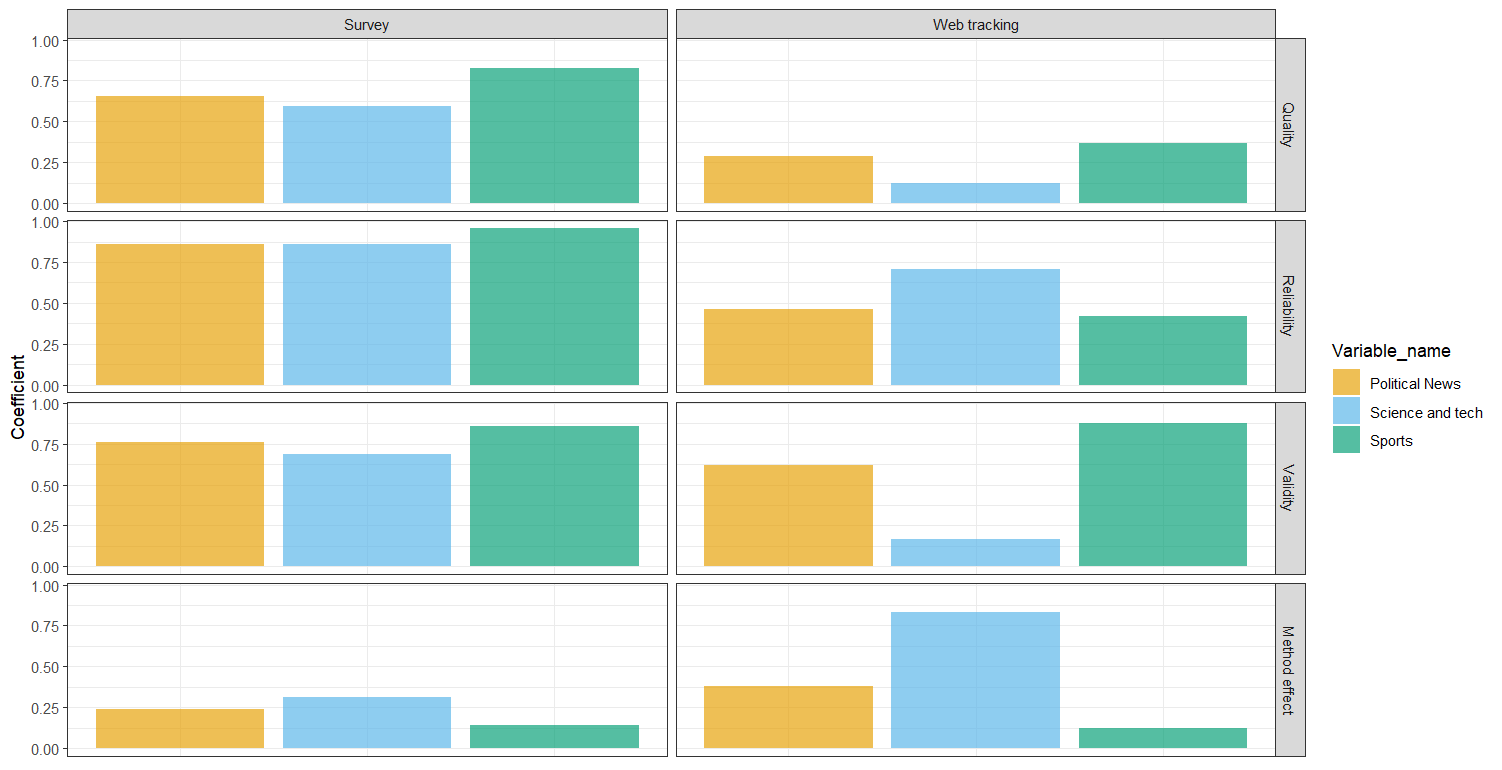 .65
.82
.59
.28
.36
.12
.96
.86
.86
.71
.46
.42
.76
.86
.69
.88
.62
.17
.83
.38
.31
.24
.12
.14
RESULTS
#1 News: quality estimates
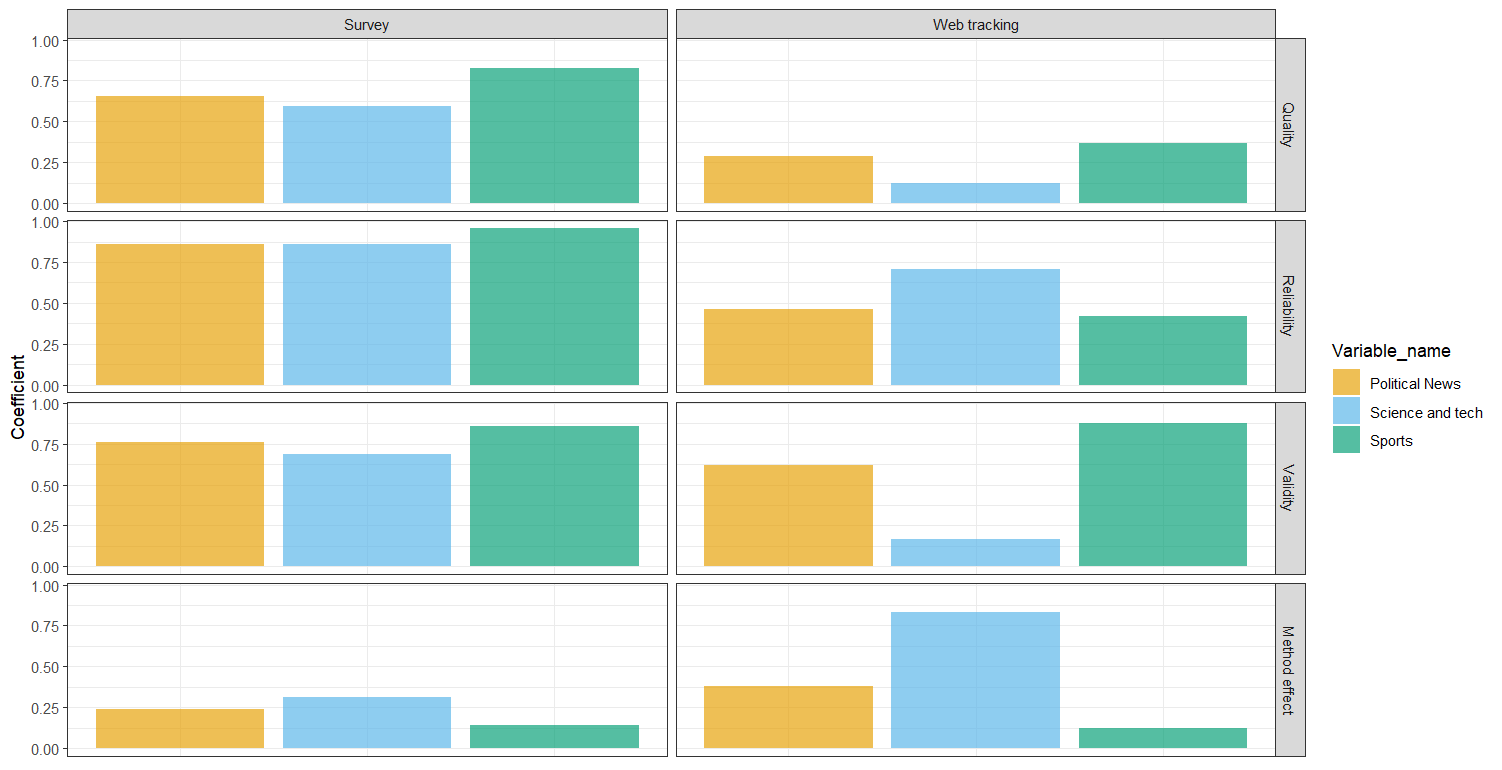 Faulty identification strategy?
.65
.82
.59
.28
.36
.12
.96
.86
.86
.71
.46
.42
.76
.86
.69
.88
.62
.17
.83
.38
.31
.24
.12
.14
RESULTS
#2 Communication: quality estimates
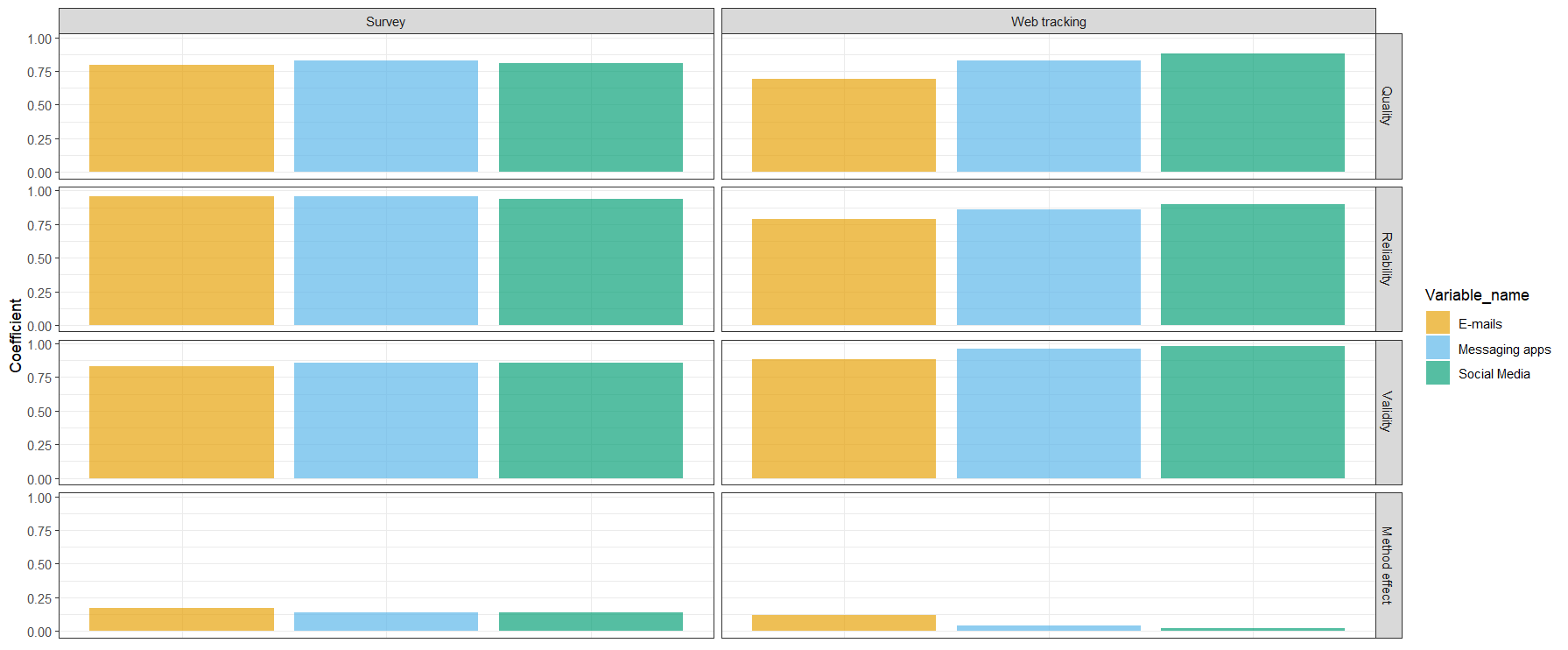 .88
.80
.81
.83
.83
.70
.94
.96
.96
.79
.90
.86
.83
.86
.98
.96
.86
.88
.83
RESULTS
#3 Entertainment: quality estimates
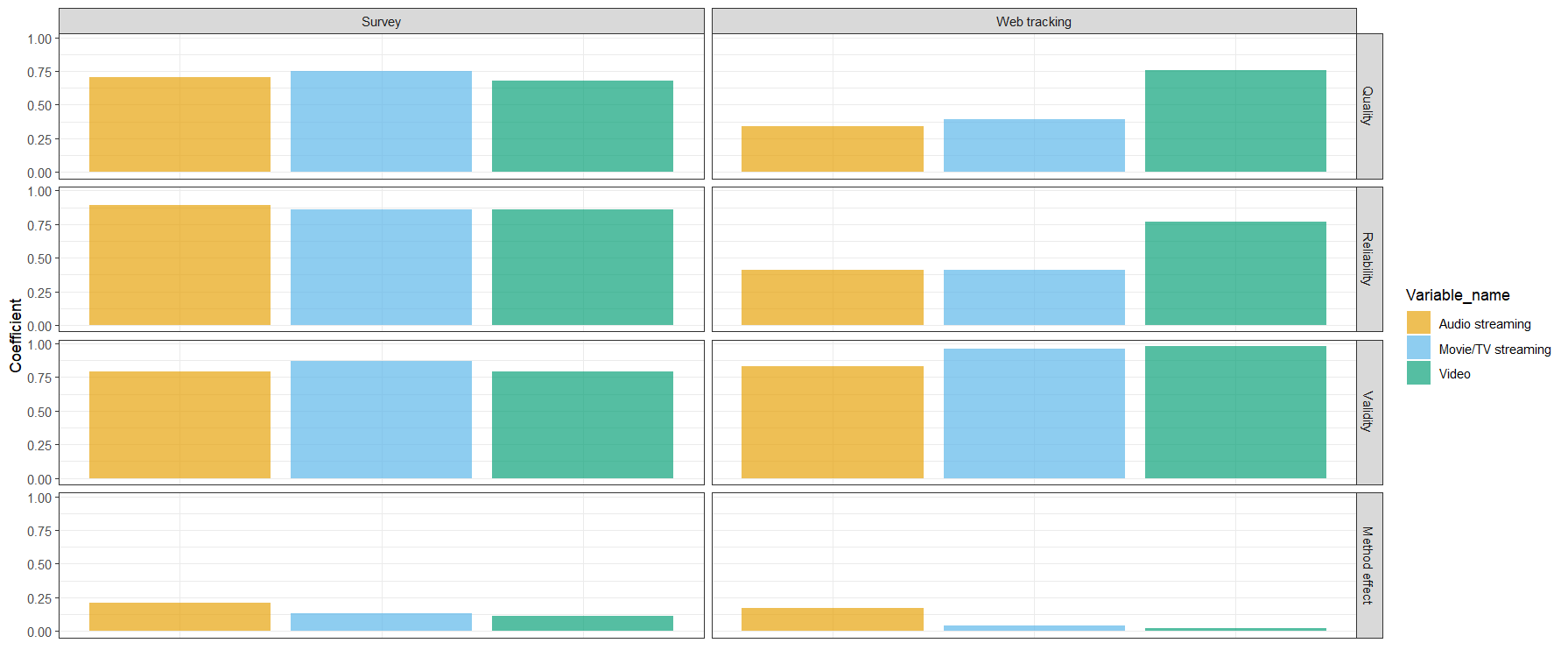 .75
.70
.68
.75
.39
.34
.86
.89
.86
.77
.41
.41
.79
.79
.98
.96
.87
.83
.83
RESULTS
#3 Entertainment: quality estimates
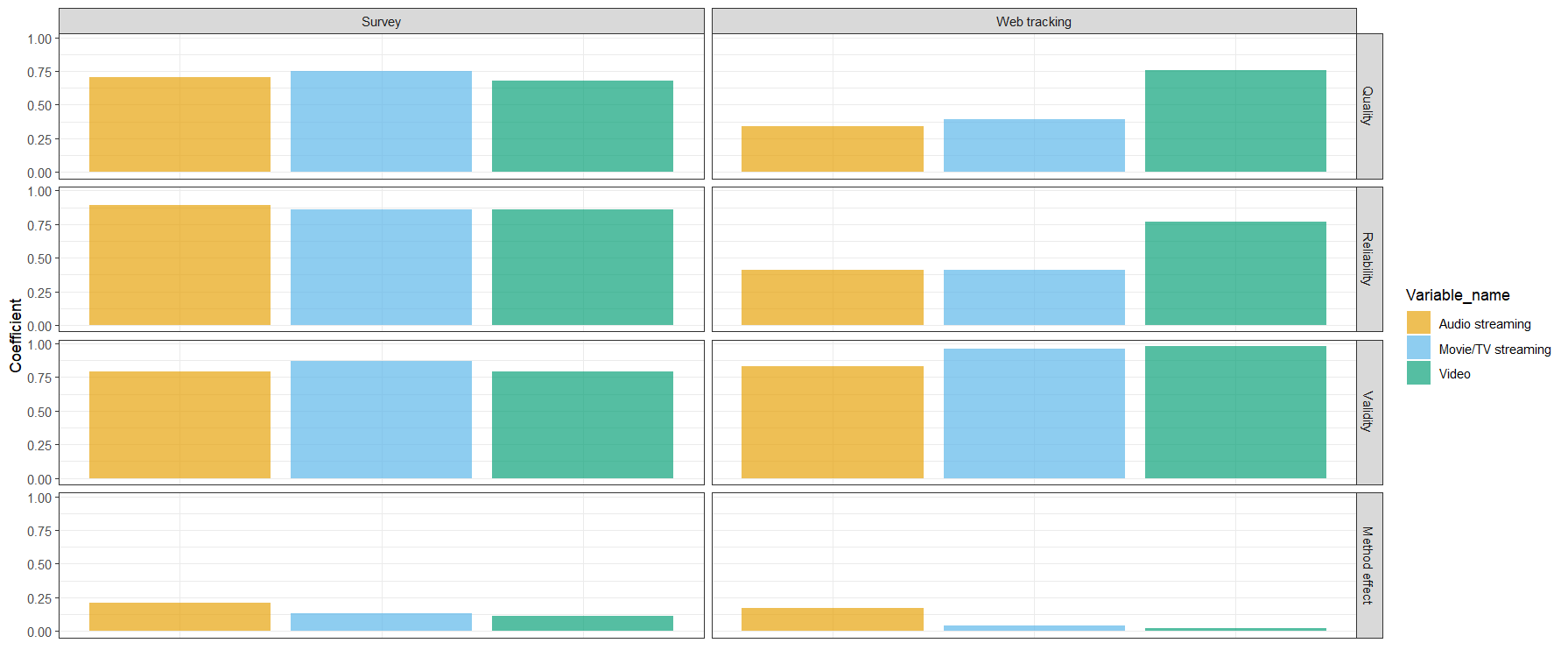 Untrackable devices
Run background
.75
.70
.68
.75
.39
.34
.86
.89
.86
.77
.41
.41
.79
.79
.98
.96
.87
.83
.83
CONCLUSIONS
CONCLUSIONS
Take-home messages
Results put into question the measurement quality of web tracking measurements

Some concepts are measures very accurately: communication and video streaming



While others are extremely off: news media exposure and some entertainment 

All in all

Some practical tips
Making inferences using only PCs and Mobile devices should be avoided
Using the 50 most visited news media outlets from any of the most common ranking lists should work fine
Variance explained by trait: +/- 80%
Variance explained by trait:  12-39% !!!
CONCLUSIONS
Take-home messages
Results put into question the measurement quality of web tracking measurements

Some concepts are measures very accurately: communication and video streaming



While others are extremely off: news media exposure and some entertainment 

All in all

Some practical tips
Making inferences using only PCs and Mobile devices should be avoided
Using the 50 most visited news media outlets from any of the most common ranking lists should work fine
Variance explained by trait: +/- 80%
Variance explained by trait:  12-39% !!!
Surveys, on the other hand, perform acceptably well. They also struggle more with news, but their quality is never below .50 and generally around .70 (agrees w/ Alwin)
CONCLUSIONS
Take-home messages
Results put into question the measurement quality of web tracking measurements

Some concepts are measures very accurately: communication and video streaming



While others are extremely off: news media exposure and some entertainment 

All in all

Some practical tips
Making inferences using only PCs and Mobile devices should be avoided
Using the 50 most visited news media outlets from any of the most common ranking lists should work fine
Even if surprising, some of these results make logical sense when we think about the theory of the potential error causes of web tracking data!
Variance explained by trait: +/- 80%
Variance explained by trait:  12-39% !!!
Surveys, on the other hand, perform acceptably well. They also struggle more with news, but their quality is never below .50 and generally around .70 (agrees w/ Alwin)
CONCLUSIONS
The limits of this approach
VERY preliminary results…take with a pinch of salt

We need to think much more about the MTMM models used, how to fine tune them, and their limitations
Is it biased towards surveys?
Is it of any value if surveys and web tracking do not measure the same to start with?

True score model??

Differential measurement errors!
A world of unexplored opportunities, we can improve how we study:
Digital inequalities
Digital wellbeing
Fertility
The relationship between misinformation and health outcomes


Questionnaire design is complex, and it needs to be evidence-based…same with web tracking data!
Thanks!
Questions?
Oriol J. Bosch| PhD Candidate, The London School of Economics
ORIOL J. BOSCH | THE LONDON SCHOOL OF ECONOMICS / RECSM-UPF
            o.bosch-jover@lse.ac.uk 
            orioljbosch
             https://orioljbosch.com/
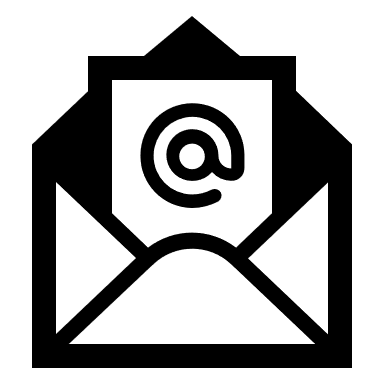 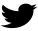 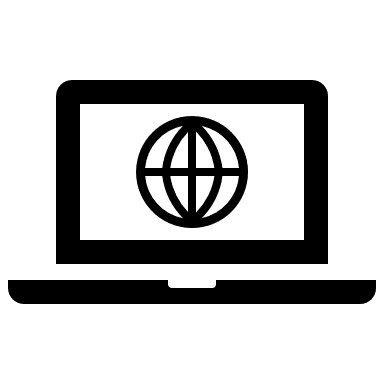 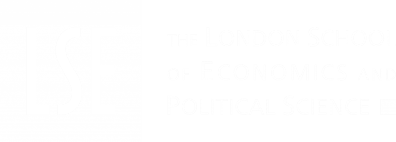